MONEDES
Les monedes  d’ Hondures són les Lempiras
Com  es  diuen? De quin país són?
Les monedes d’Hondures es diuen Lempiras.
Són d’ Hondures.
Com són?
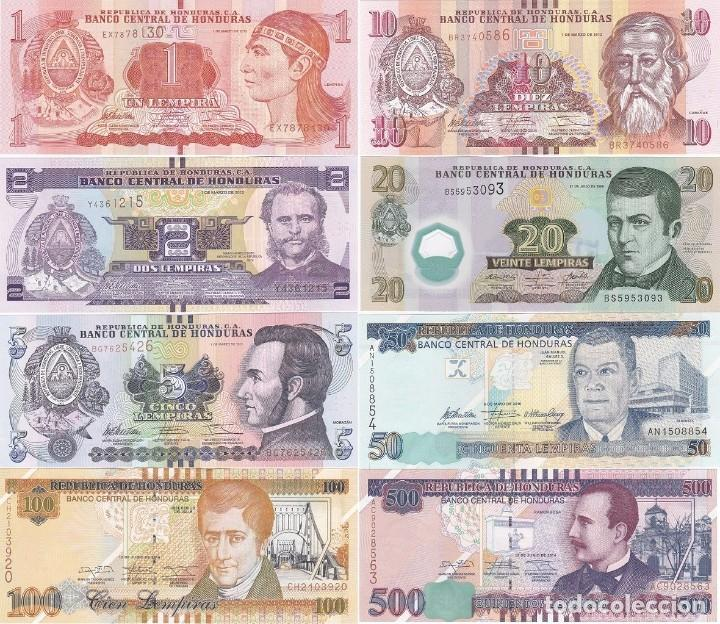 Com són?
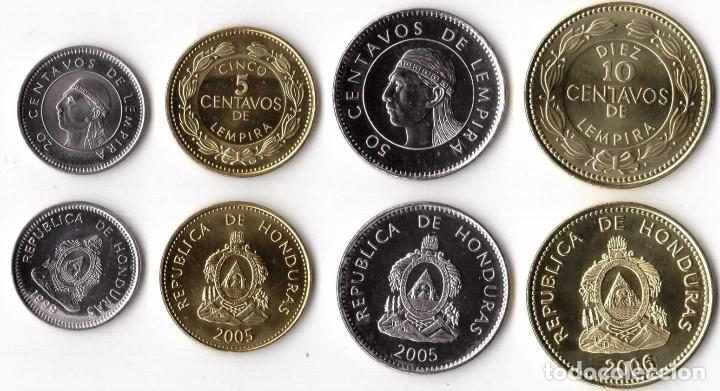 Quants anys fa que existexen?
Les monedes d’ Hondures, la  lempira es va crear el 1931 i avui dia  existeixen les mateixes.
Quant val?
500 lempiras son 18,25 euros
100 lempiras son 3,65 euros
50 lempiras son 1,32 euros 
20 lempiras son 0,73 céntims
10 lempiras son 0,36 céntims
5  lempiras son 0,18 céntims
2 lempiras son 0,07 céntims
1 lempiras son 0,04 céntims
CURIOSITATS
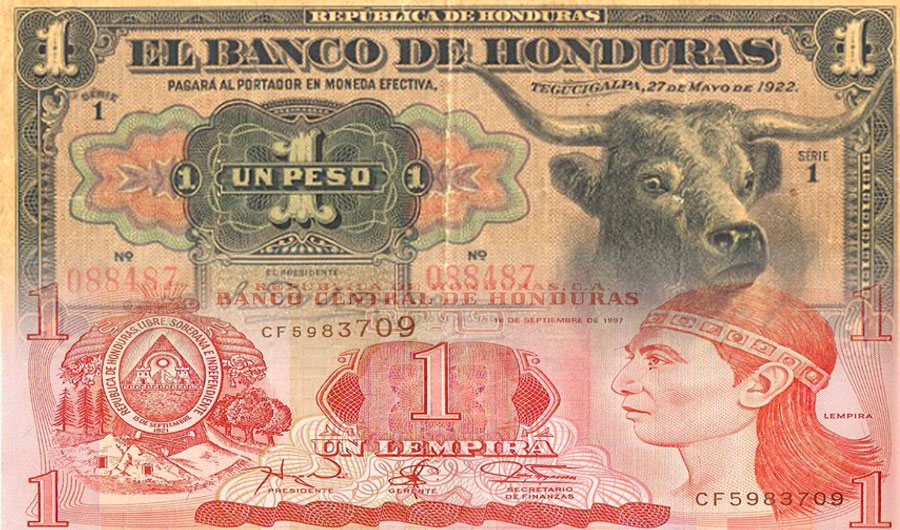 Aquest és el billet antic i a sota el d’ara.
GRÀCIES PER ESCOLTAR-ME
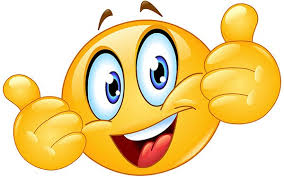